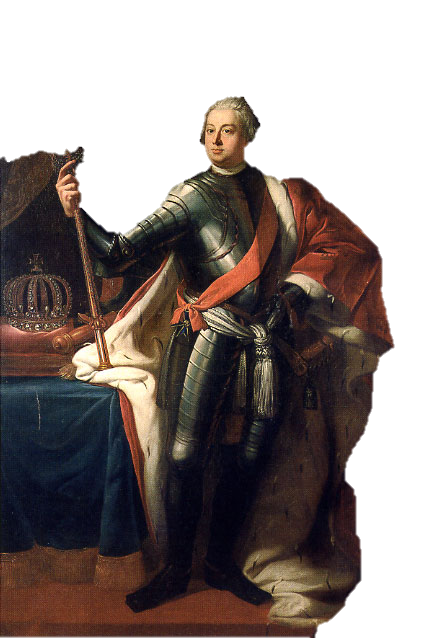 Absolutist Prussia
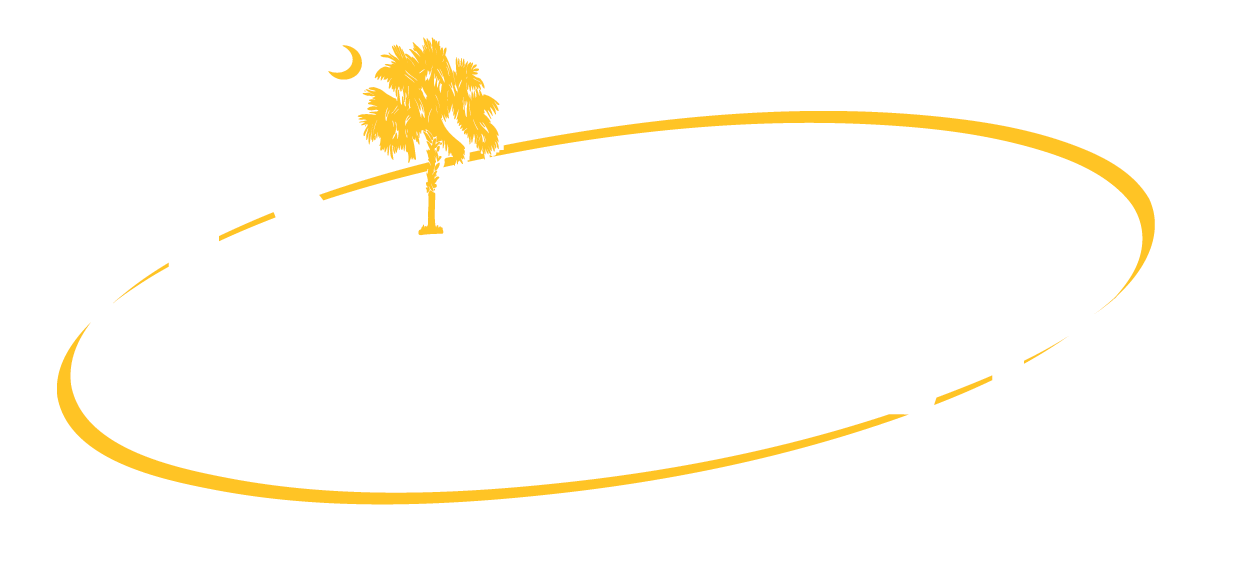 The Holy Roman Empire
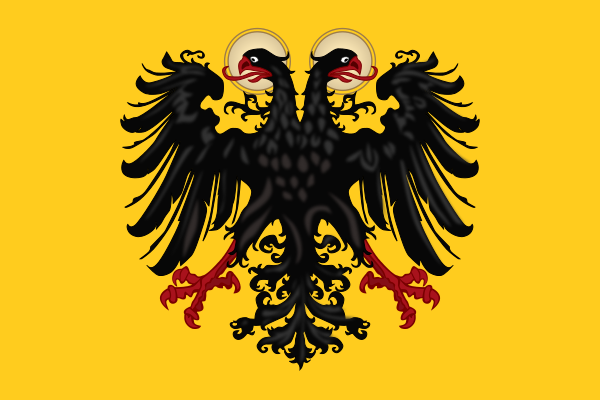 Art Credit: David Liuzzo & N3MO
The Holy Roman Empire
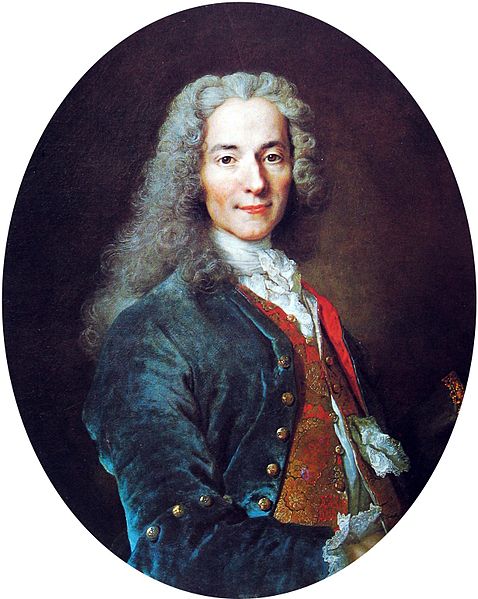 “Neither Holy, nor Roman, nor an Empire!”

		-- Voltaire
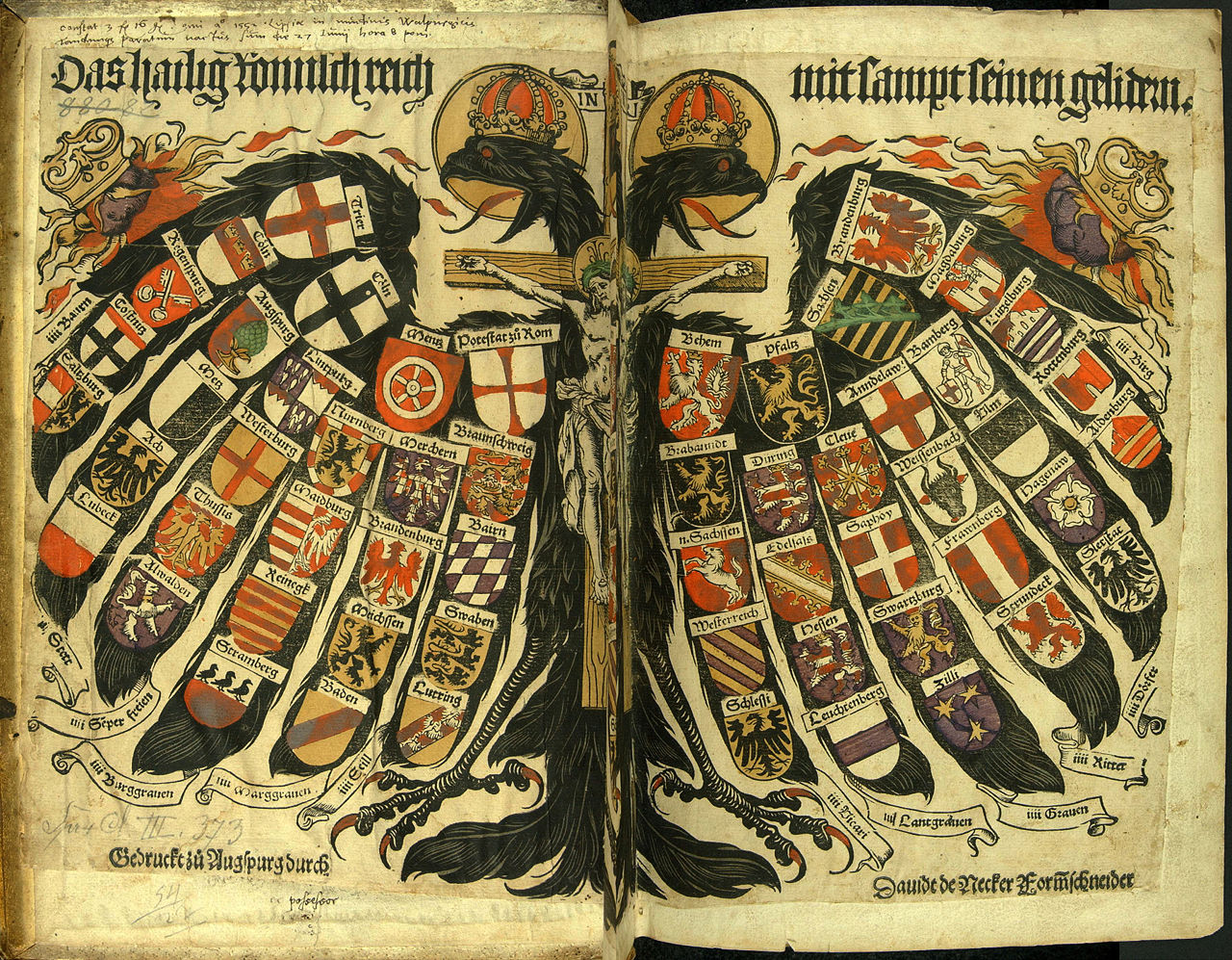 Confederation
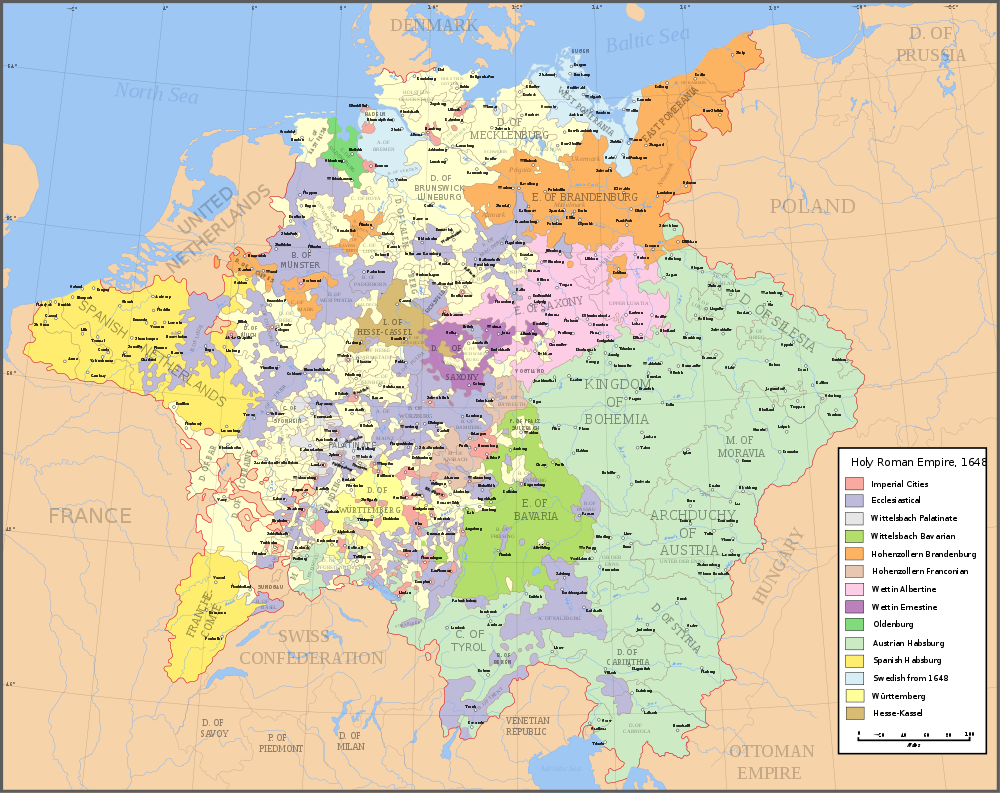 Brandenburg
Map Credit: Astrokey44
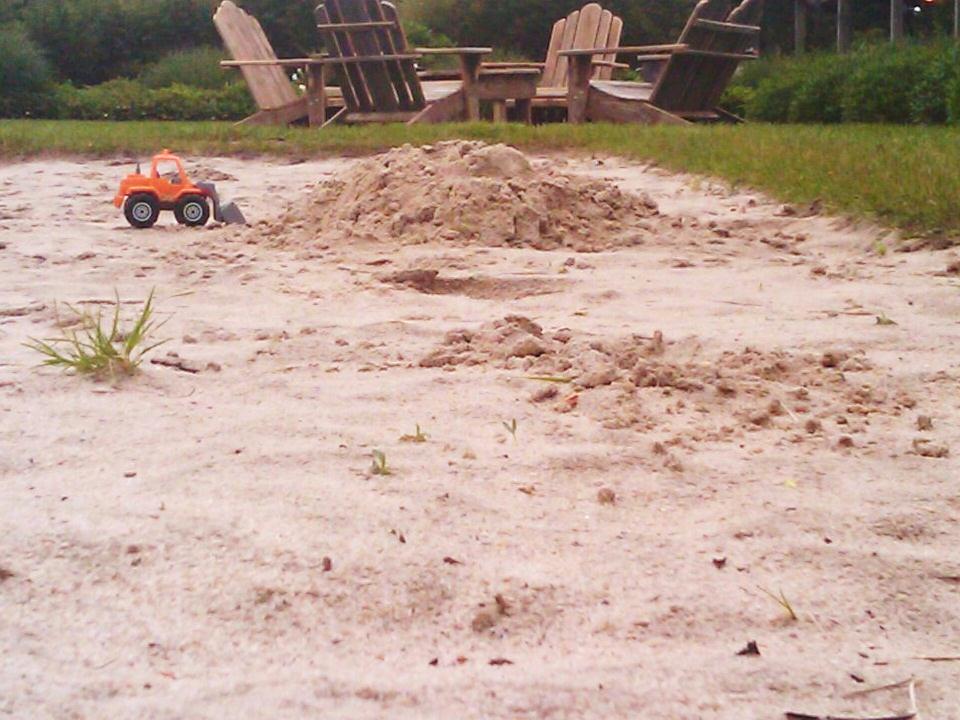 The Sandbox
of the Holy Roman Empire
Some rights reserved by lazzarello
Brandenburg-Prussia
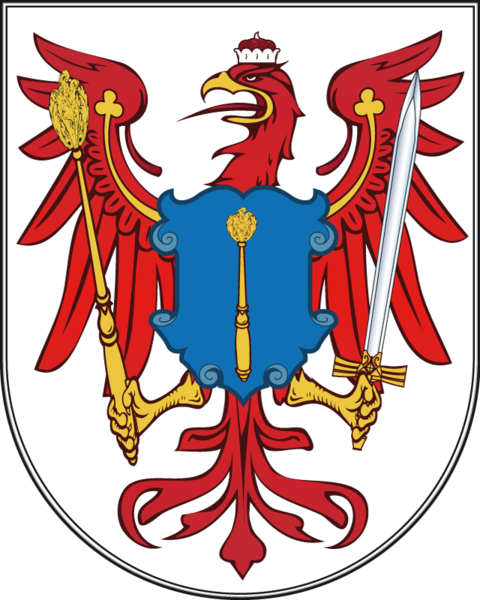 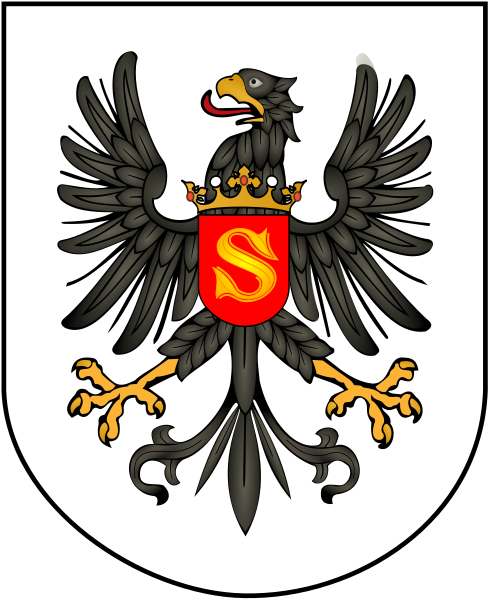 Art Credit:  David Liuzzo
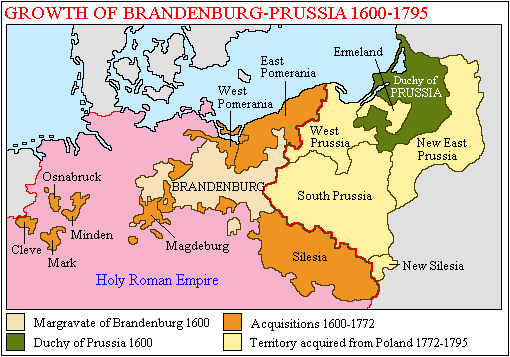 Hohenzollern Dynasty
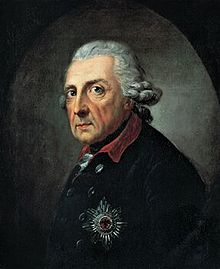 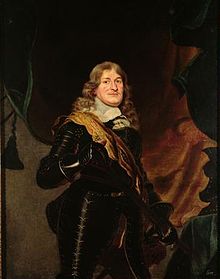 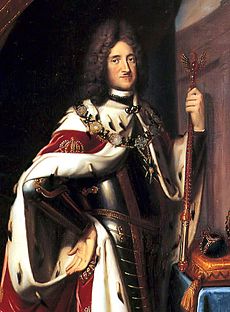 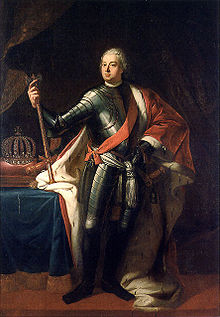 “The Fredericks”
Frederick William
(r. 1640-1688)
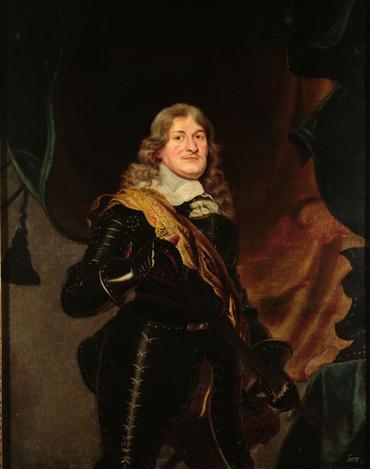 The “Great Elector”
 
Father of Prussian Absolutism
Frederick William I
(r. 1713-1740)
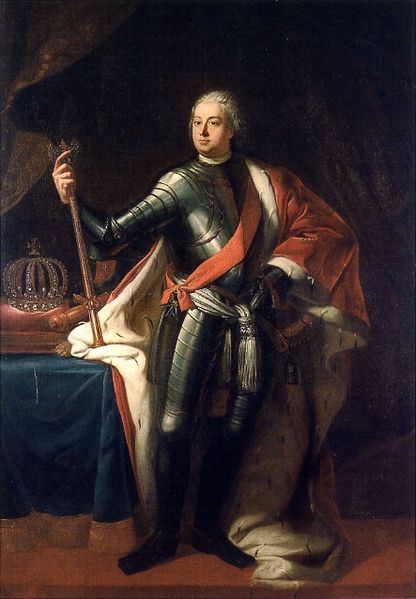 The “Soldier King”
 
Soldatenkönig
Frederick II “the Great”
(r. 1740-1786)
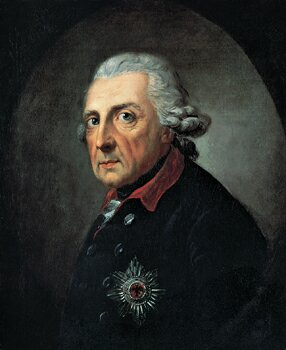 Enlightened Absolutist
 
Friend of Voltaire
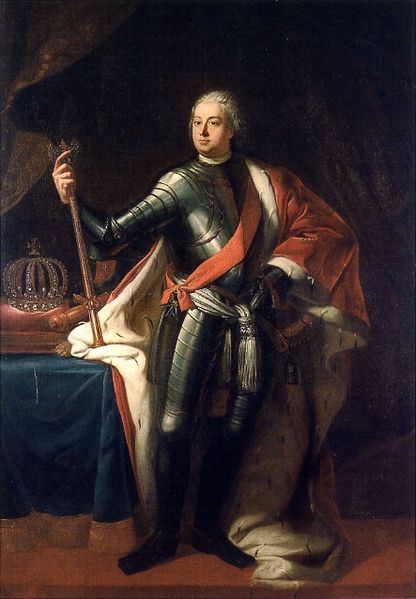 “A formidable army and a war chest large enough to make this army mobile in times of need can create great respect for you in the world, so that you can speak a word like the other powers.” 
					-- Frederick William I
MILITARISM
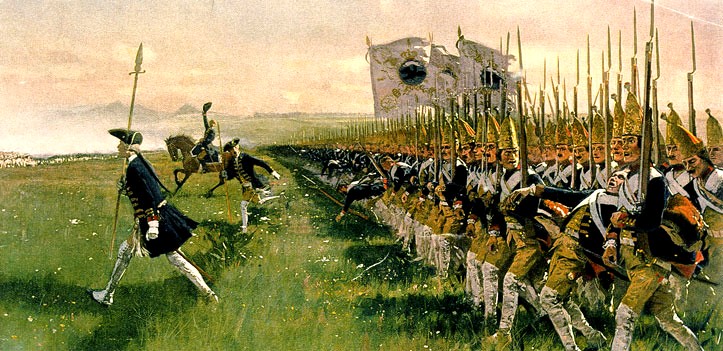 Carl Röchling (d. 1920), Attack of the Prussian Infantry
MILITARISM
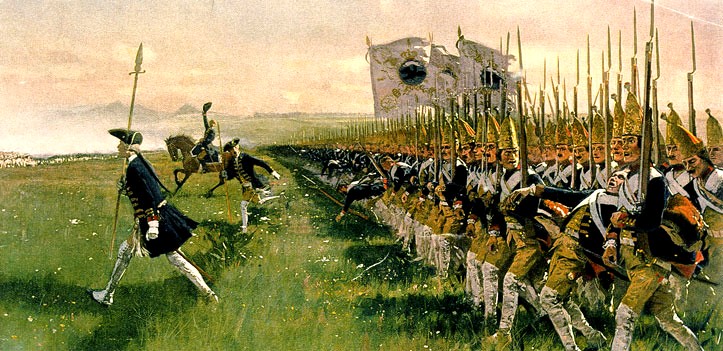 12TH 
Largest Population
Carl Röchling (d. 1920), Attack of the Prussian Infantry
MILITARISM
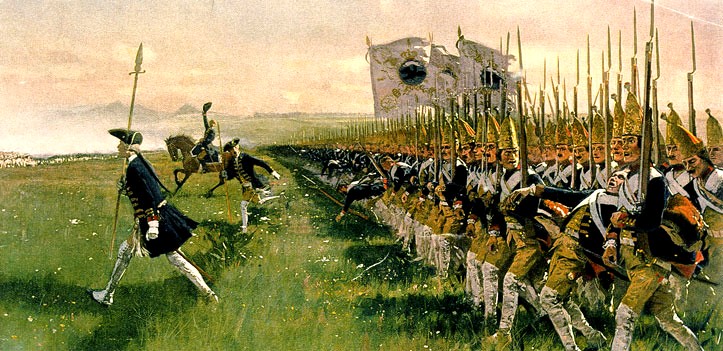 12TH 
Largest Population
4TH 
Largest Army
Carl Röchling (d. 1920), Attack of the Prussian Infantry
MILITARISM
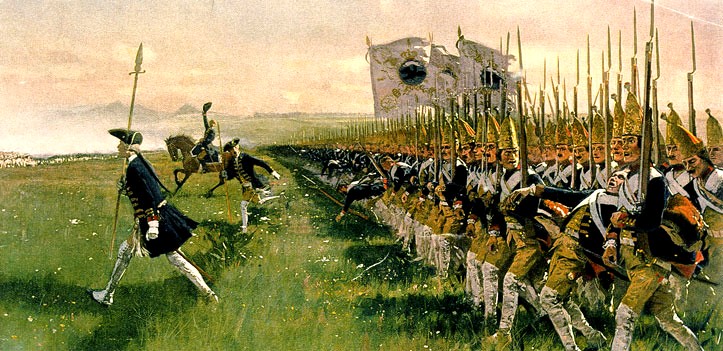 Armies from Russia to the United States adopted the Prussian drill model.
Carl Röchling (d. 1920), Attack of the Prussian Infantry
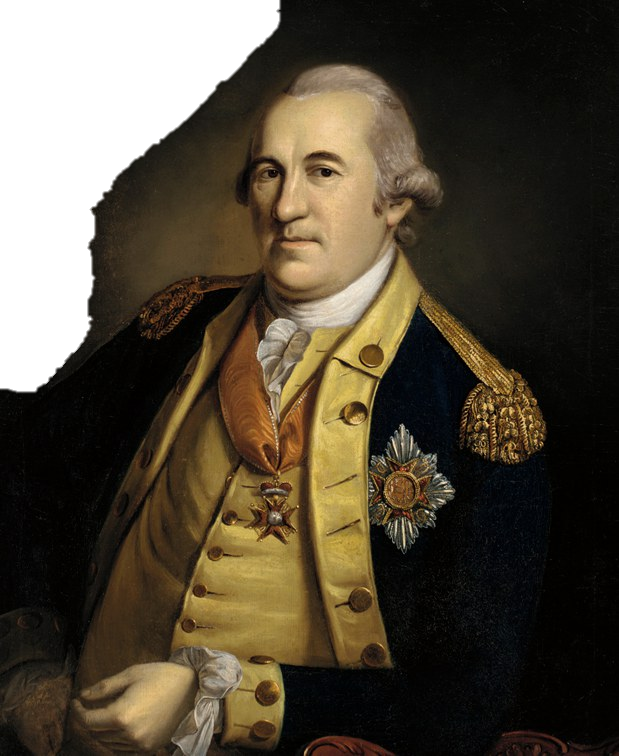 Baron von Steuben
Trained Washington’s Continental Army in Prussian-style drill
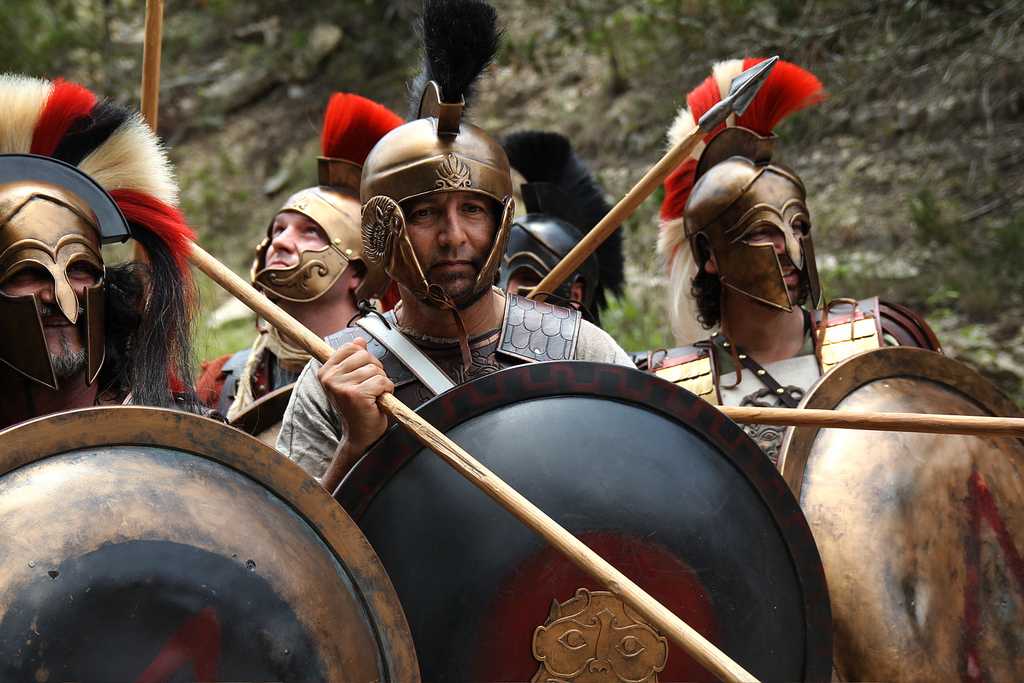 “Sparta of the North”
© mpfilmcraft
Used with Permission
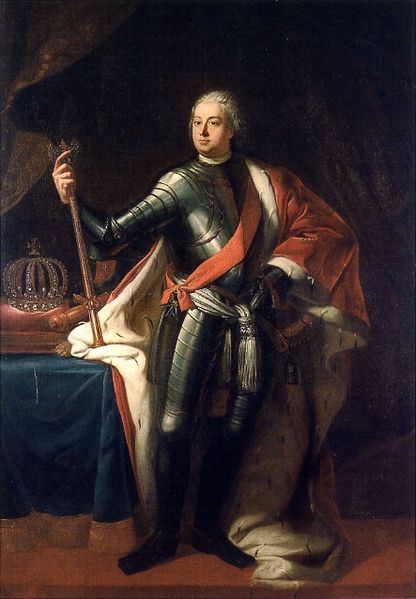 THIS... IS... SPARTA!
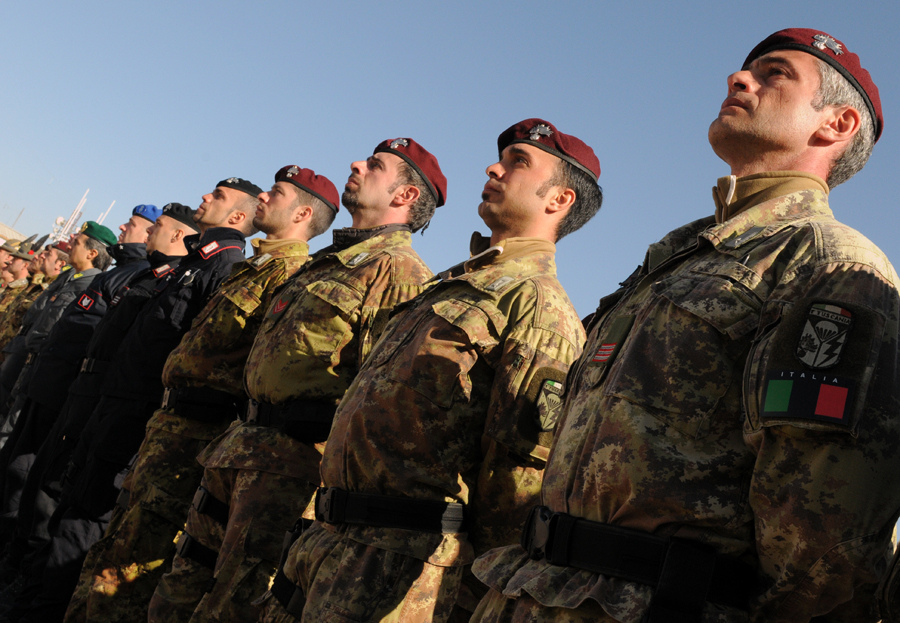 DISCIPLINE
Some rights reserved by isafmedia
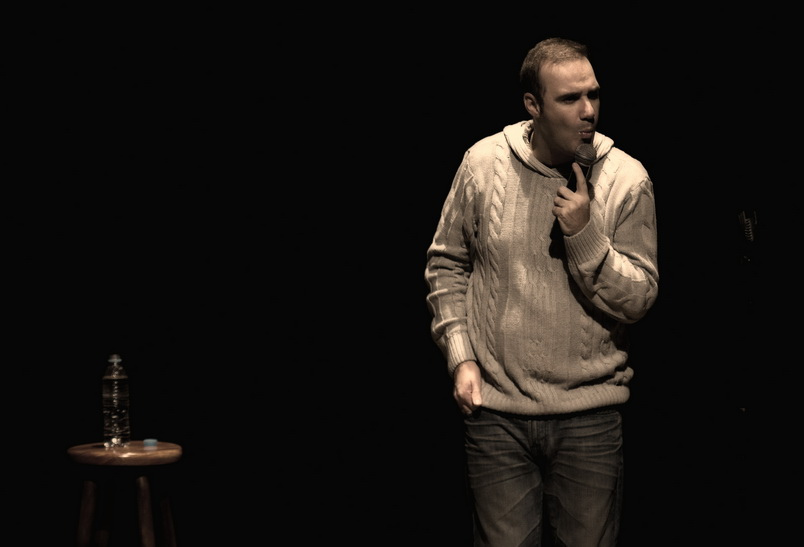 Comedies
Some rights reserved by Douglas Pimentel
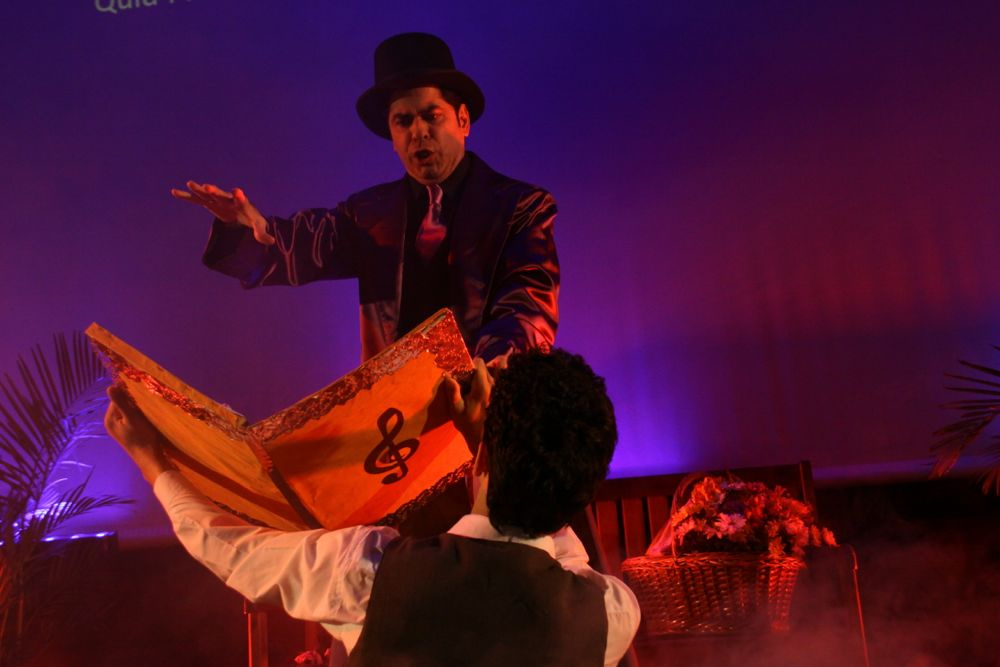 Operas
Some rights reserved by ClubTransatlântico
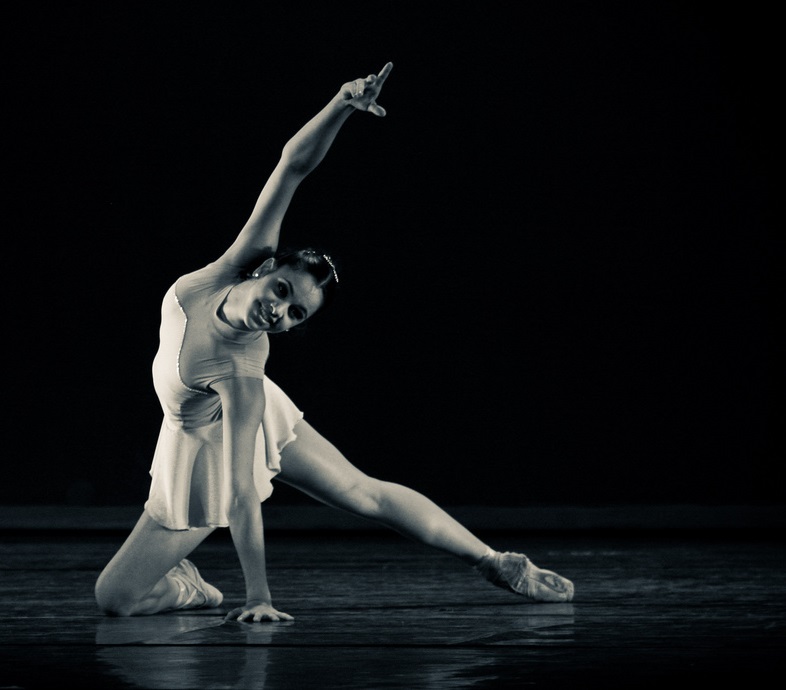 Ballets
Some rights reserved by rdenubila
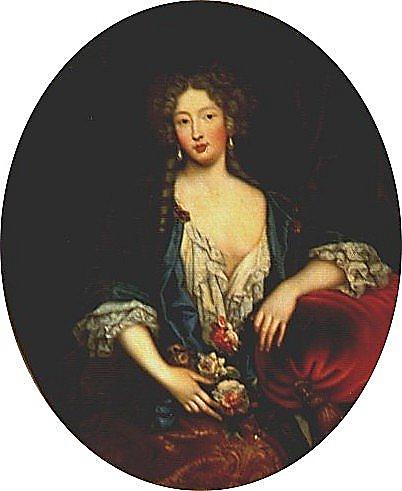 “All successful rulers keep God before their eyes and have no mistresses or, rather, whores, and lead a godly life…”  

		-- Frederick William I
Marie Angélique de Scorailles, one of Louis XIV’s many mistresses
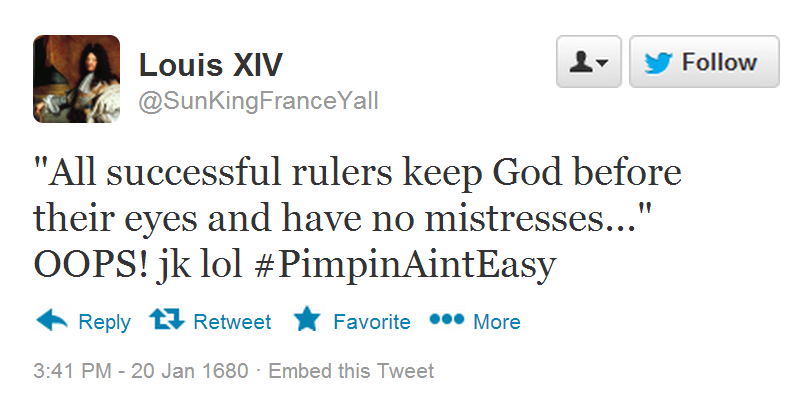 I’m going to get rid of all my mistresses so I can be more successful. jk lol #PimpinAintEasy
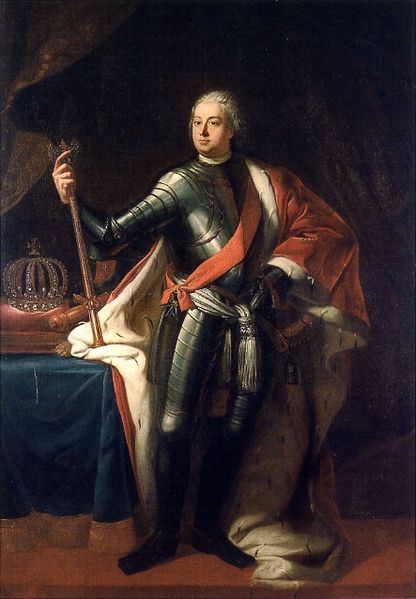 “The most beautiful girl or woman in the world would be a matter of indifference to me, but tall soldiers - they are my weakness.” 
				-- Frederick William I
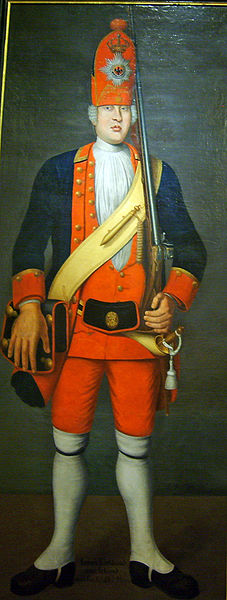 Potsdam GIANTS
Internationally-recruited regiment of tall soldiers
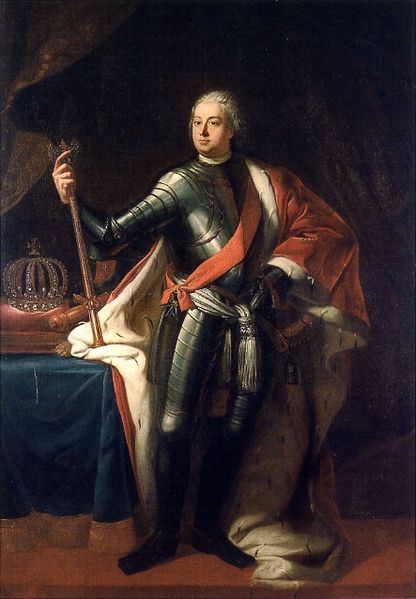 “Everything must be committed except eternal salvation – that belongs to God, but all else is mine.” 
					-- Frederick William I
Building an Absolutist State
Protestant
Religious Toleration
Cooperation
(Service Nobility)
Reduced Power
Taxation by Decree
Compulsory Public Education (1st system of its kind)
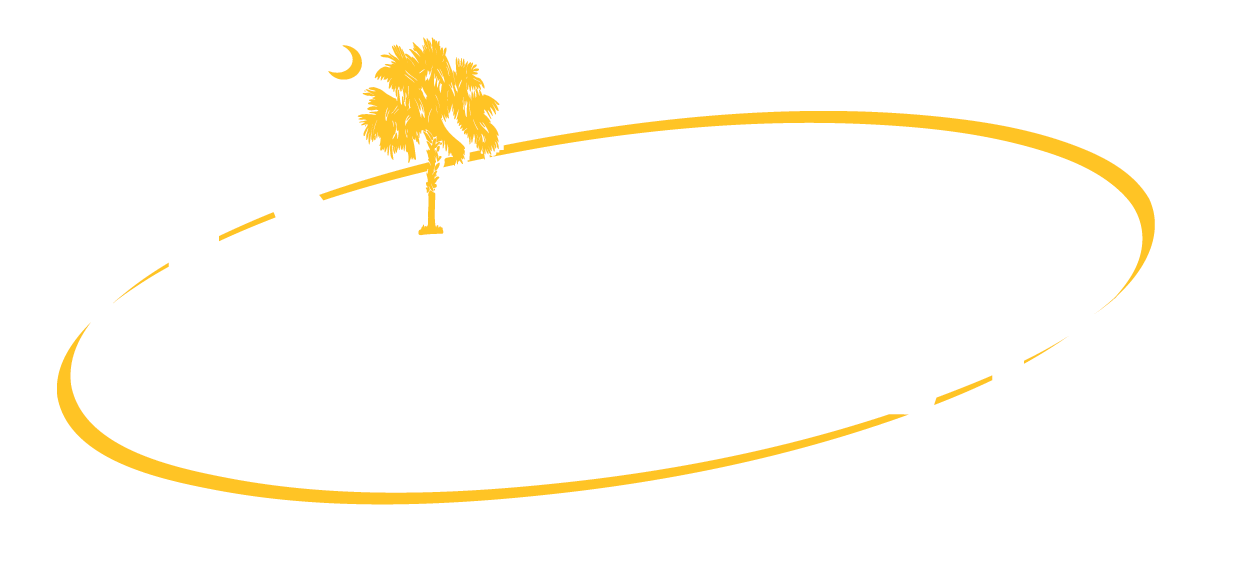 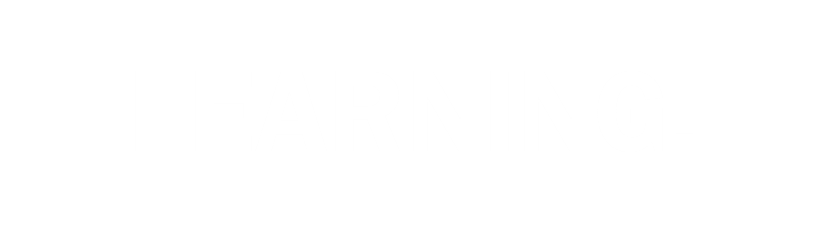 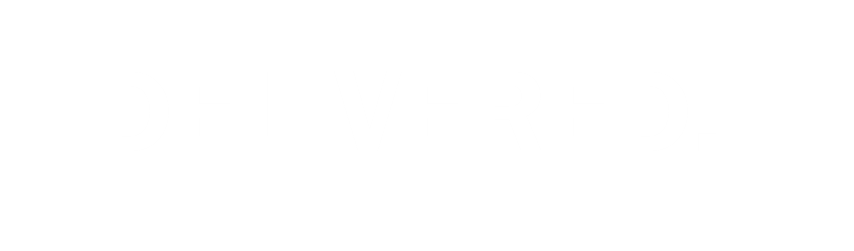 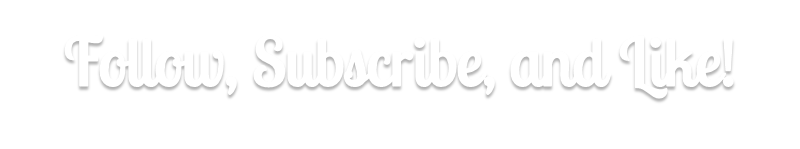 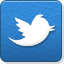 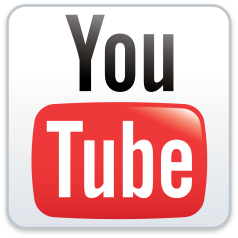 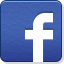